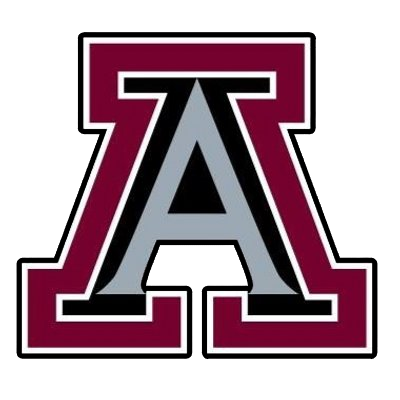 [Speaker Notes: Replace the example school logo with your own school’s logo and export as a JPG to use on Facebook & Twitter.]